ТАУЭРСКАЯ ТЮРЬМА
Выполнил(-а)
Ученица 11 класса
Снытко Елизавета Евгеньевна
Актуальность данного проекта заключается в том, что в Лондоне есть большой туристическая крепости Тауэр, но туристы не имеют возможности посетить все ее места , поэтому этот проект может познакомить людей с историей возникновения  наиболее популярного места, Тауэрской тюрьмы.
Цели
Расширить свои знание о истории и возникновение Тауэрской тюрьмы, а также познакомить аудиторию с интересными легендами и правилами крепости. 
    Задачи
Изучить историю возникновения Тауэрской тюрьмы, интересные факты и легенды.
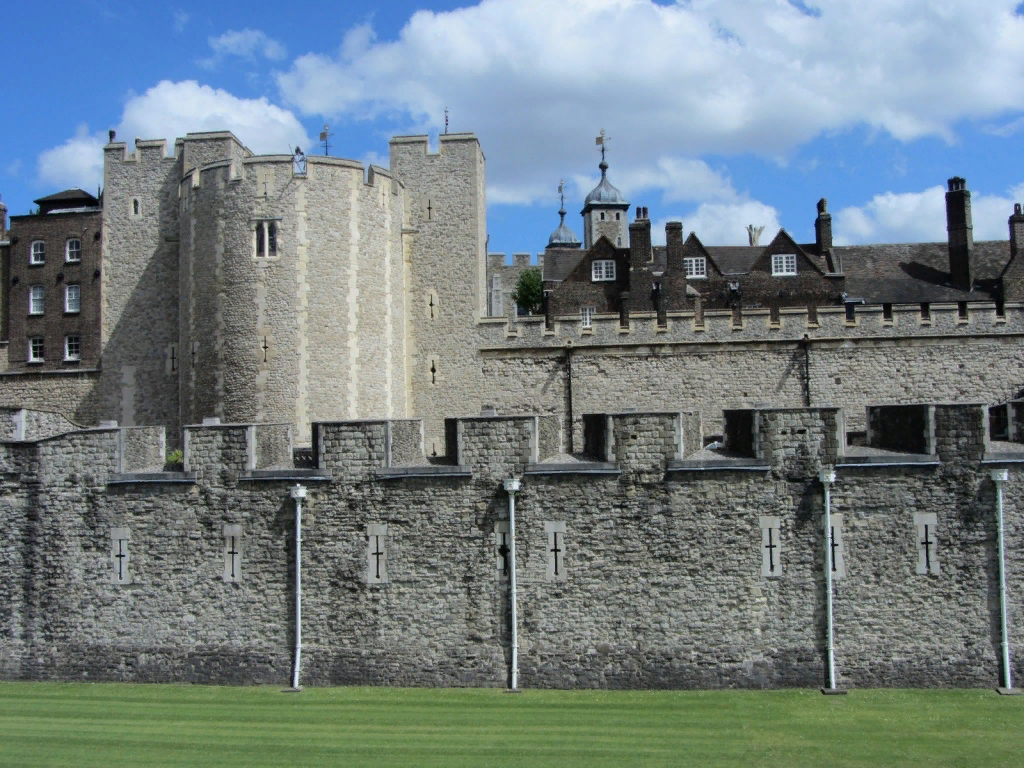 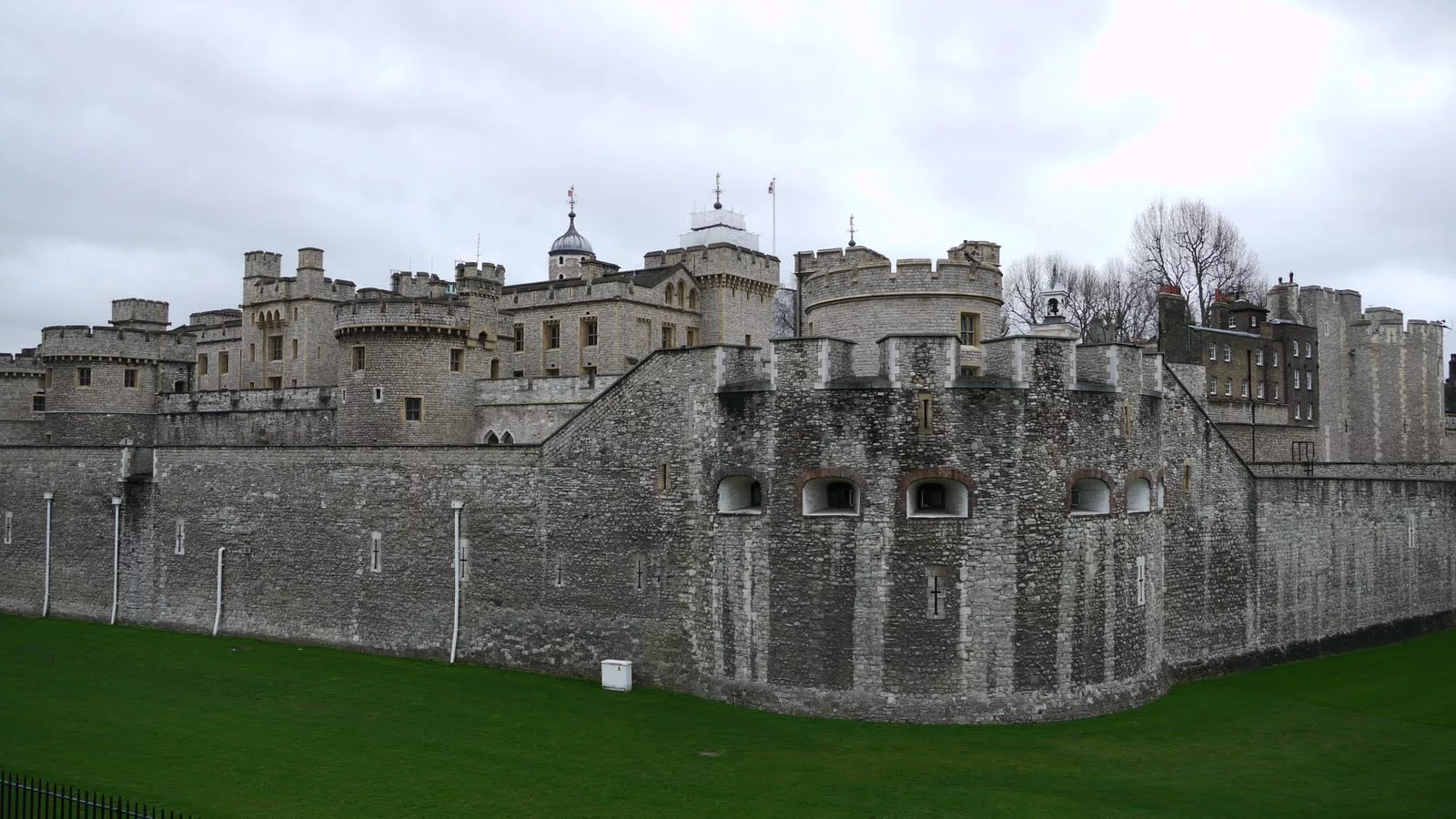 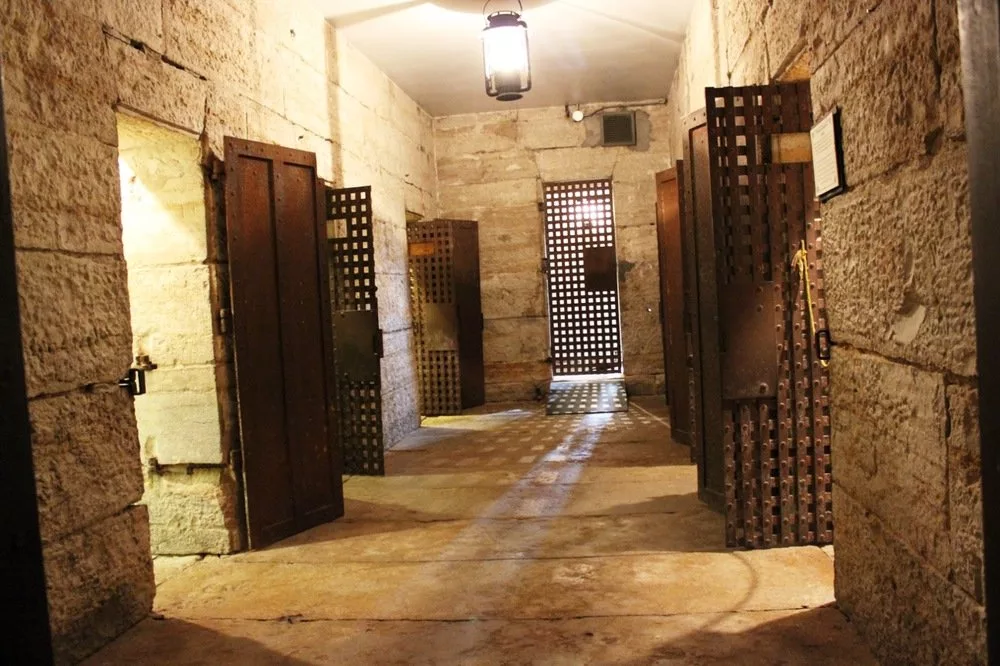 Так выглядит Тауэрская тюрьма изнутри
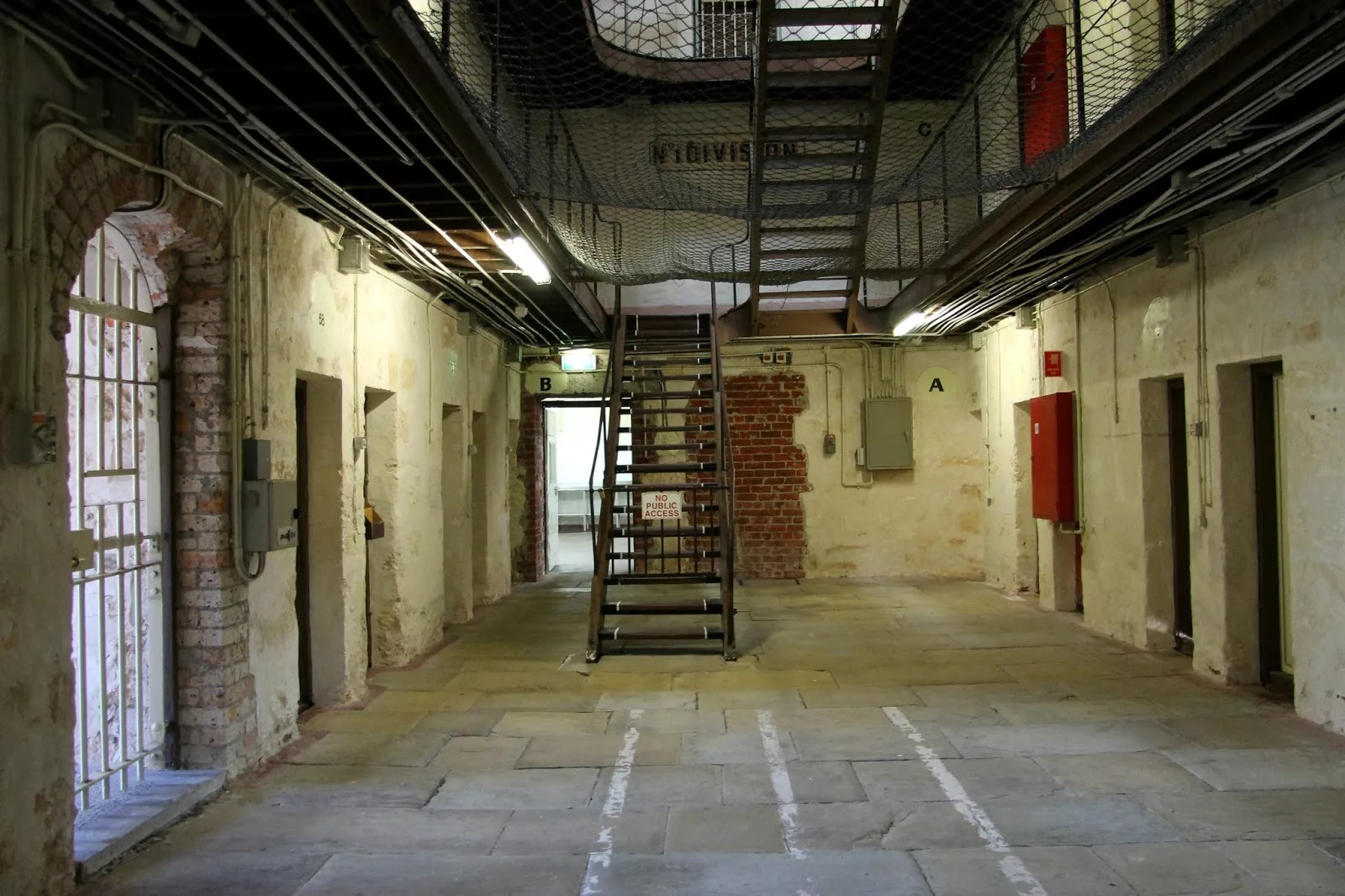 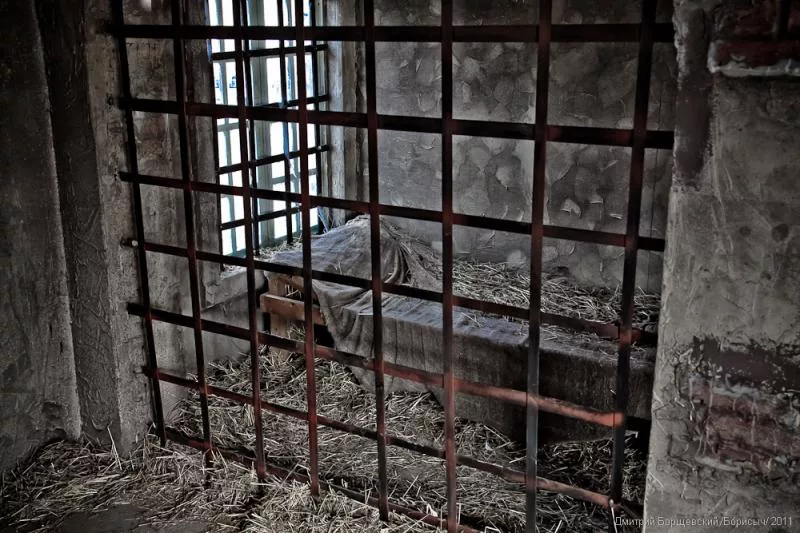 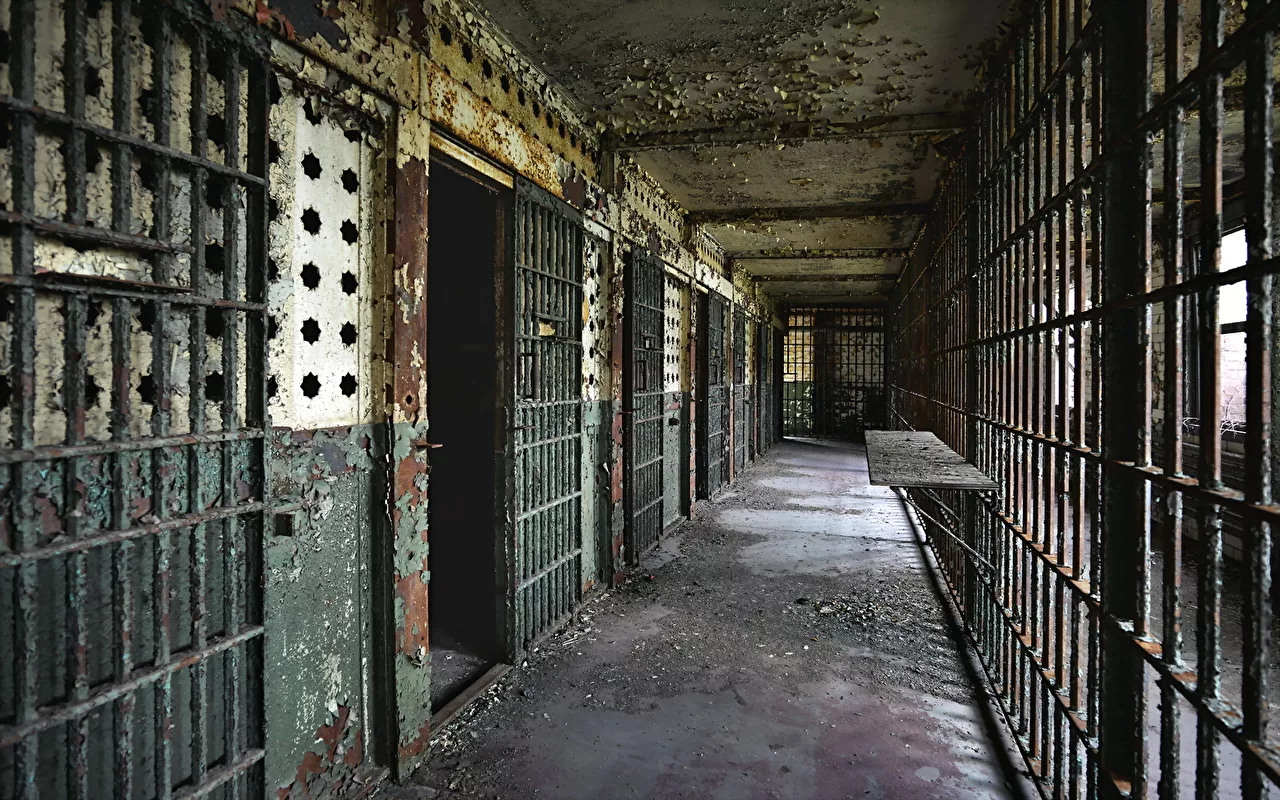 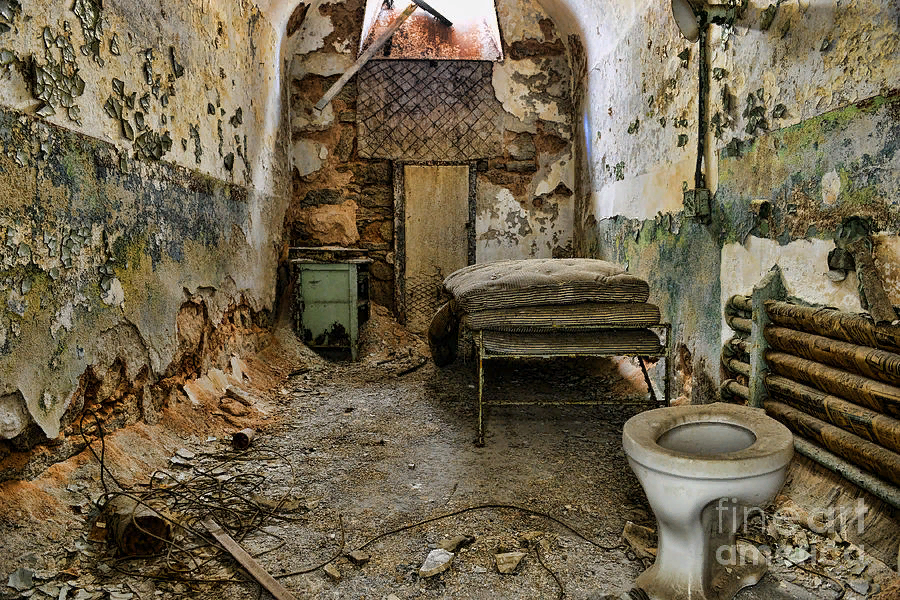 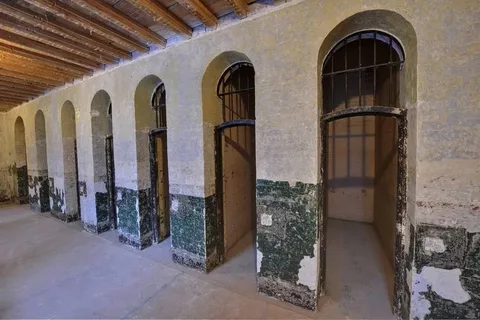 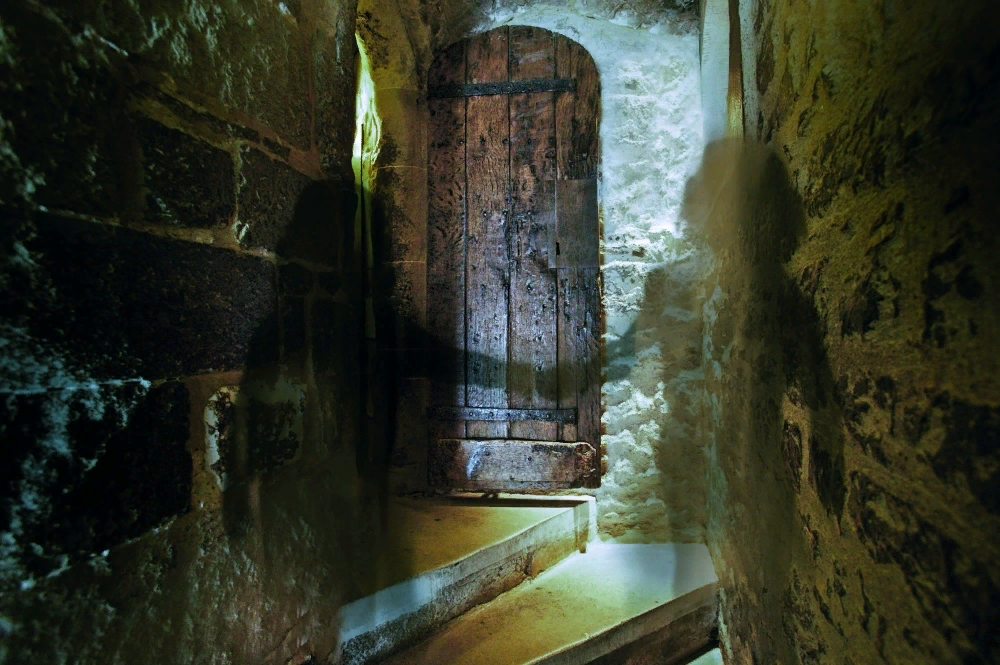 С Тауэром связано множество легенд, ведь это старейшая крепость Лондона. Здесь полно тайн, сокровищ и призраков. Каждый страж Тауэра хотя бы раз в жизни сталкивался с приведениями замка, причем многие из них настроены весьма агрессивно.
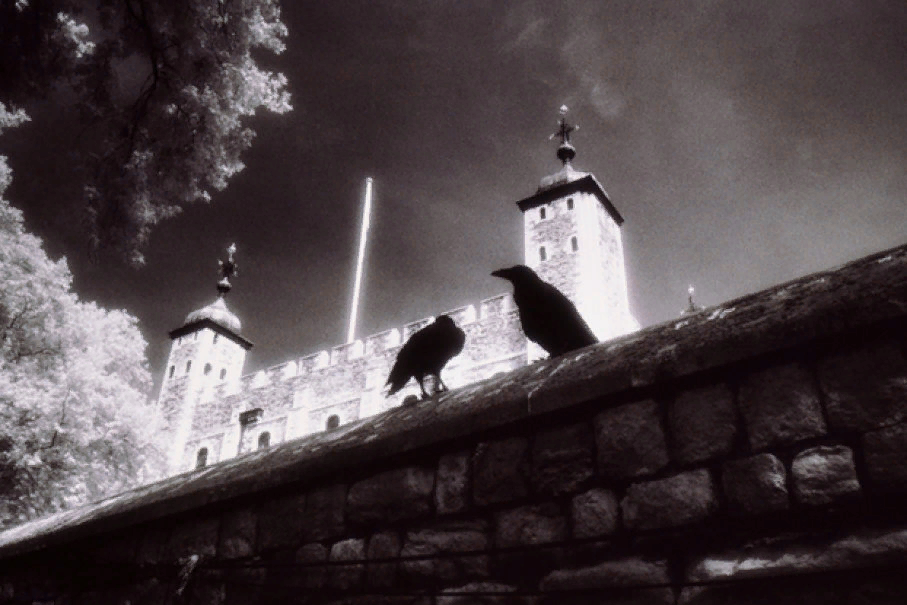 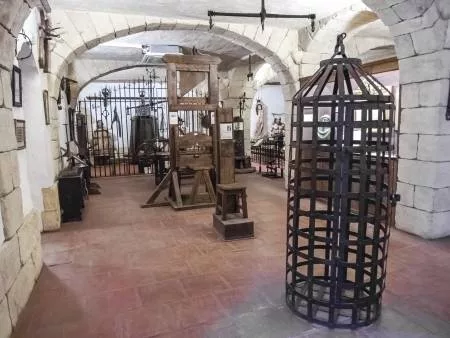 Орудия пыток Тауэрской тюрьмы, сейчас это музей.
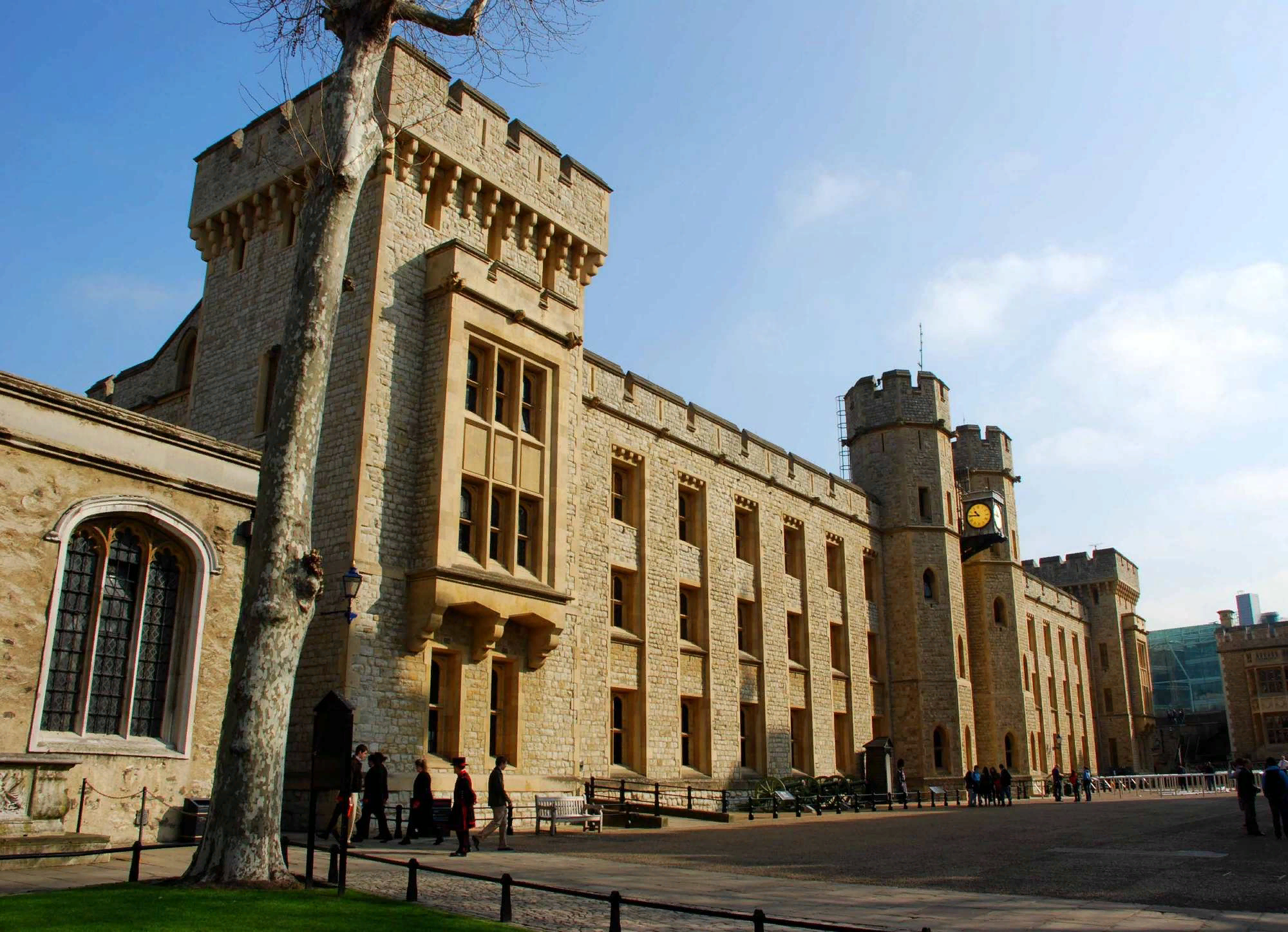 Сейчас Тауэр выглядит именно так.
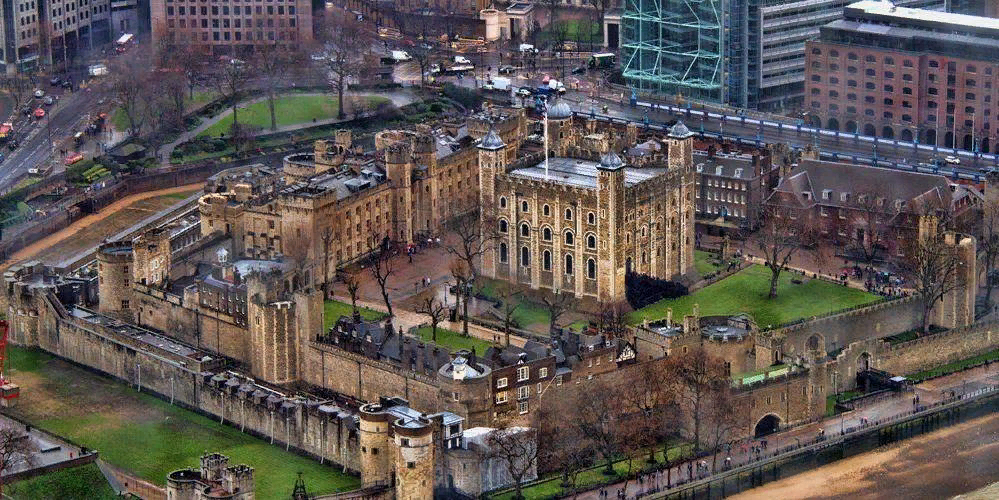 Спасибо за внимание